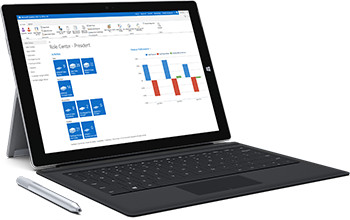 MS Dynamics NAV Intro 1
Ing.J.Skorkovský,CSc.
Department of Corporate Economy
Faculty of Economics and Administration
MASARYK UNIVERSITY
Czech Republic
What is MS Dynamics NAV
If your business is growing and ready to take on more opportunities, Dynamics NAV can help. An easily adaptable enterprise resource planning (ERP) solution, it helps your business automate and connect your sales, purchasing, operations, accounting, and inventory management
Microsoft Dynamics NAV enables every individual in your company to turn hunches (intuitions, feeling) into genuine insight, and insight into decisions. With access to real-time data and a wide range of analytical and reporting tools—including graphical displays, online analytical processing (OLAP) cubes, and Web-based delivery options—people can make informed, confident decisions that help drive business success.
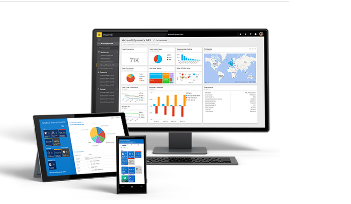 First approach
Theory of constraint mantra
Make money now and in the future
So we need appropriate items (services), all kind of resources (assets), good 
marketing engine (CRM) to find a customer, create reasonable demand (ATP-CTP)
having enough knowledge  about stock (replenishment algorithms), 
production capacities and vendors (delivery procedures) and many, many more.
Demand
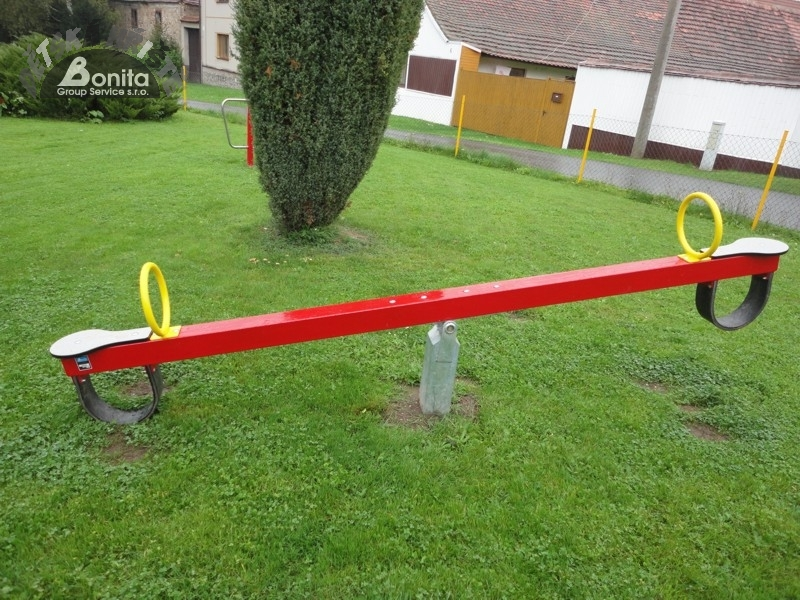 Supply
ATP=Available-To-Promise, CTP=Capable-To-Promise
Navigation (NAV)
To find the way in the see of big data and to get  important information
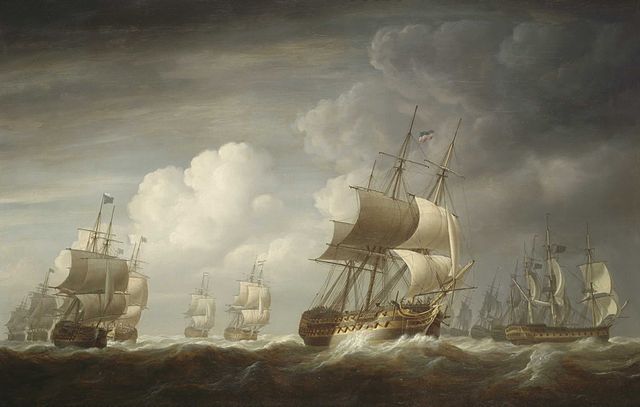 Information = Data + Structure
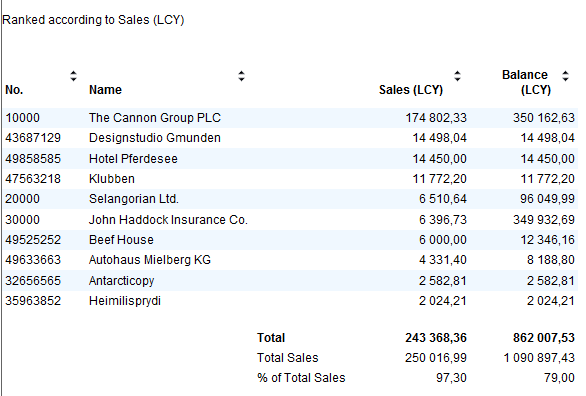 Feedback to control all processes
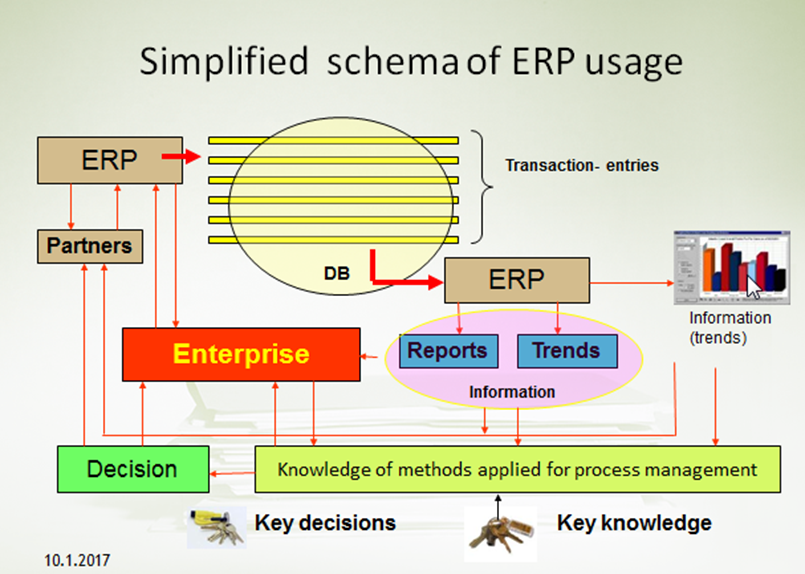 Explanation about symbols in previous slide
Transactions – in MS Dynamic NAV terminology=Entries
The entry represents all actions in ERP related 
for instance to Customer (Item, General Ledger Account,..)
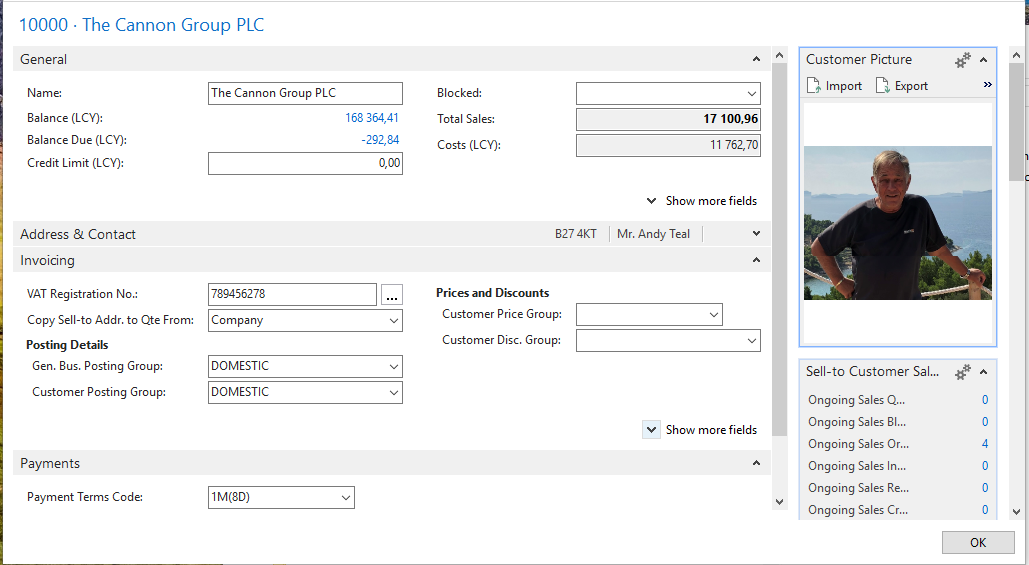 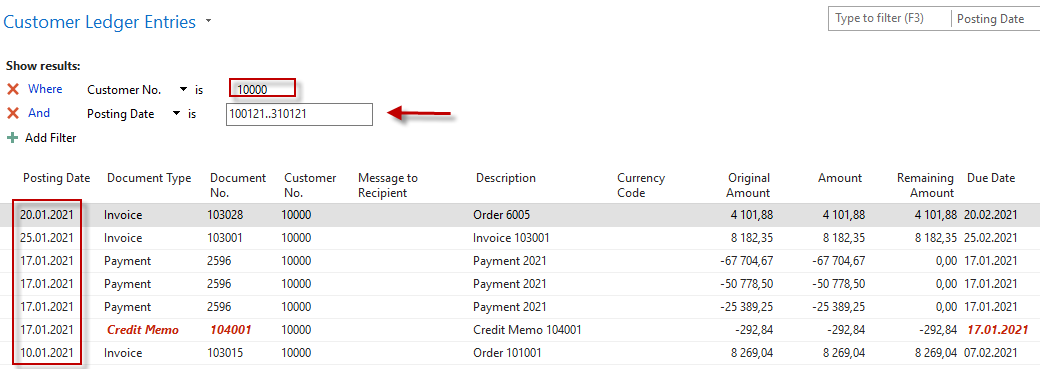 Explanation about symbols (objects) in the previous slide (Feedback to control all processes) - Reports
Report and source data = Entries (will be shown again in the simplified sales process)
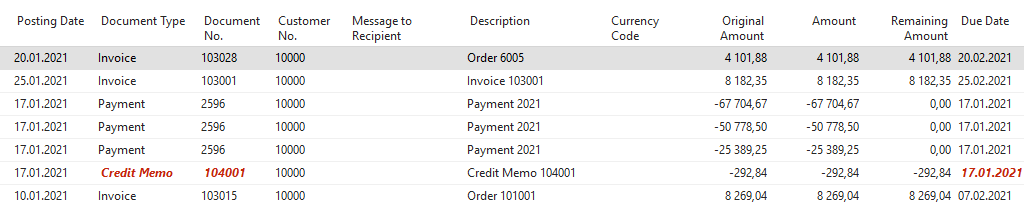 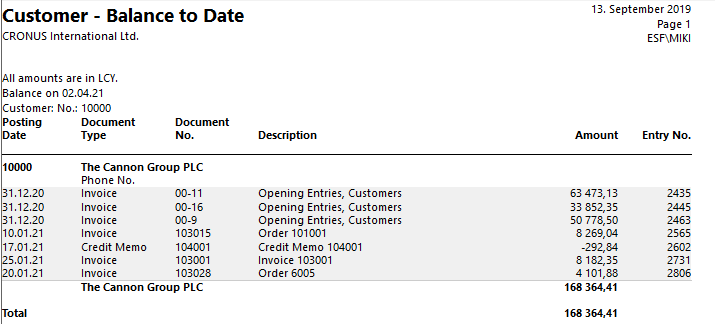 Explanation about symbols (objects) in the previous slide (Feedback to control all processes) – Trends (graphics)
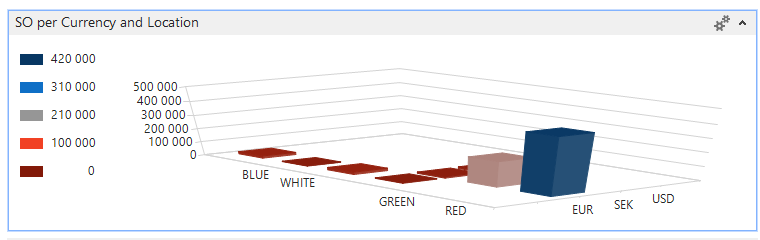 Sales Order
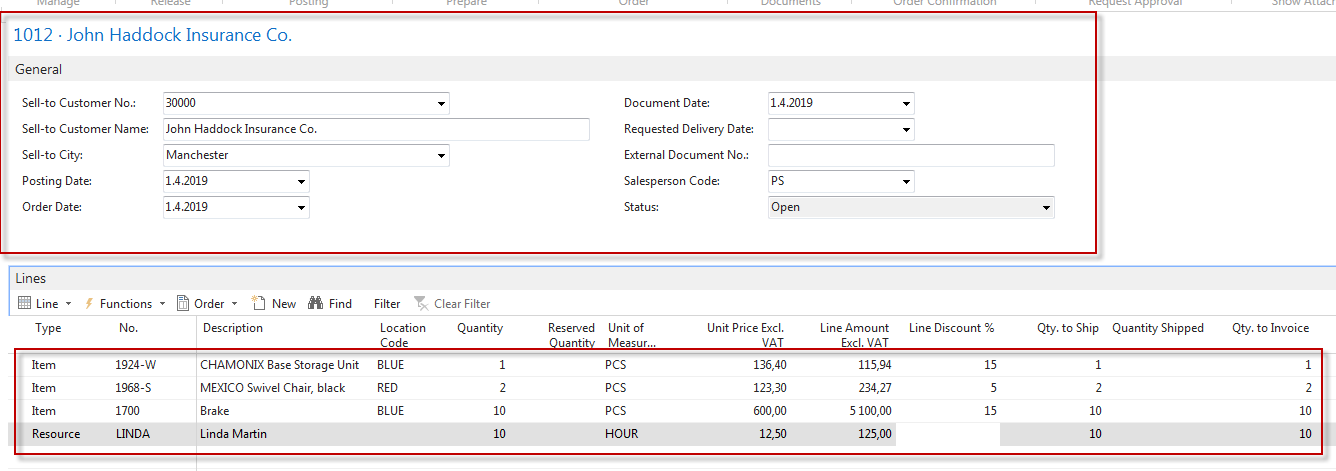 HEADER (Business parter)
to whom is will be sold
Lines (what is sold)
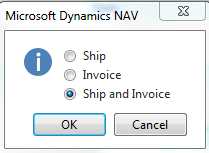 Post ->
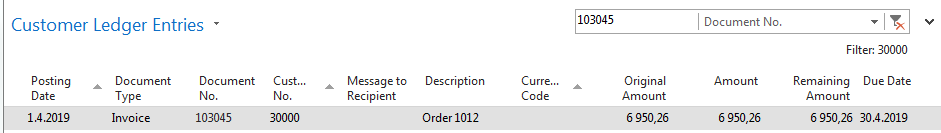 Fields (different types of data)
The most important data types
Description (text)   -> The Chair
Number (decimal or integer) – >3,23
Alphanumeric code ->  A123D)
Date ->  18.9.2019=180919
Boolean ->yes or no = checked or not checked  
Period type = data formula= 1 week=1W, 3 Days=3D,…)
Time – >8:00
Transaction=Entry (Terminology)
Original document
Fields
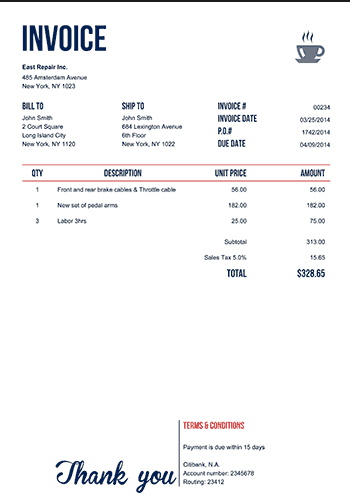 Navigate
Data
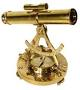 Transactions= Entries
Transaction=Entries 
which has been created by ERP
when the Sales Order hase been  posted
(transactions)
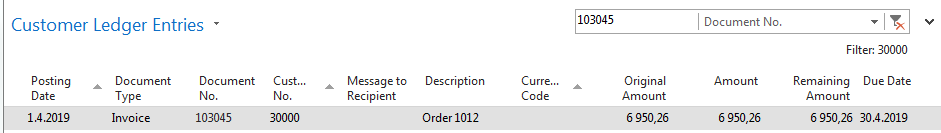 INTRO 1
Explain the concept of ERP and Microsoft Dynamics NAV 2016w1 or NAV 2018w1
ERP = Enterprise Resource Planning System
Resources = financial resources, machines, people, items,……. 
Data = transactions having origin in :
Posted documents (invoices, credit notes, deliveries, stock movement..)
Hence the type of these transactions-> entries
Customer
Vendor
Item (Inventory)
General Ledger (Accounts)
Linked to : Simple scenario of the first and second ERP Microsoft Dynamics NAV session I.
INTRO 2
Data
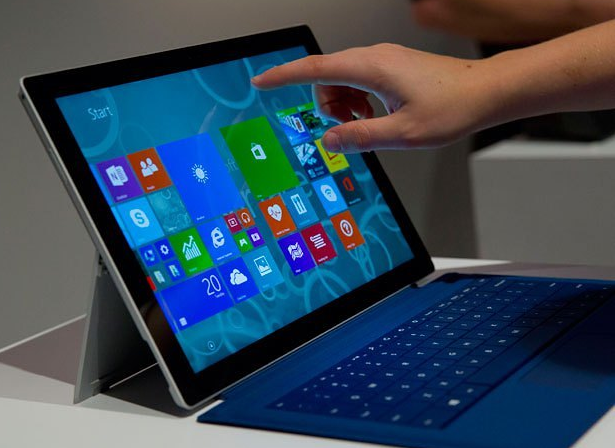 How to 
see 
data
(Window)
INTRO 3 – Customer card –part of it
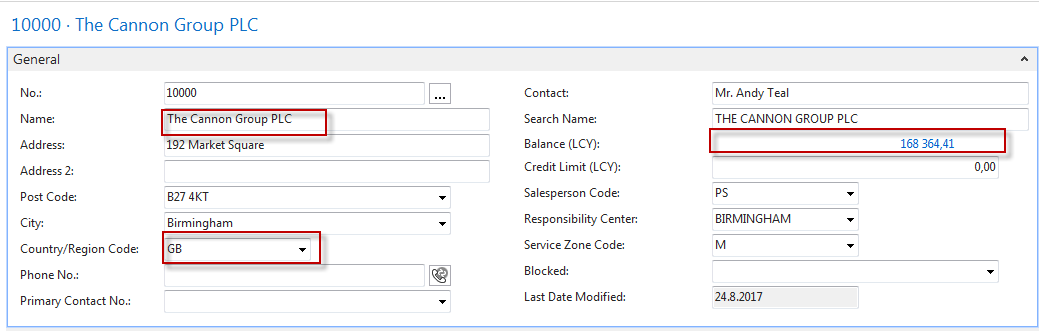 Fields
Important information having origin in transactions-entries
Data + Structure = Information
INTRO 4 – Customer entries
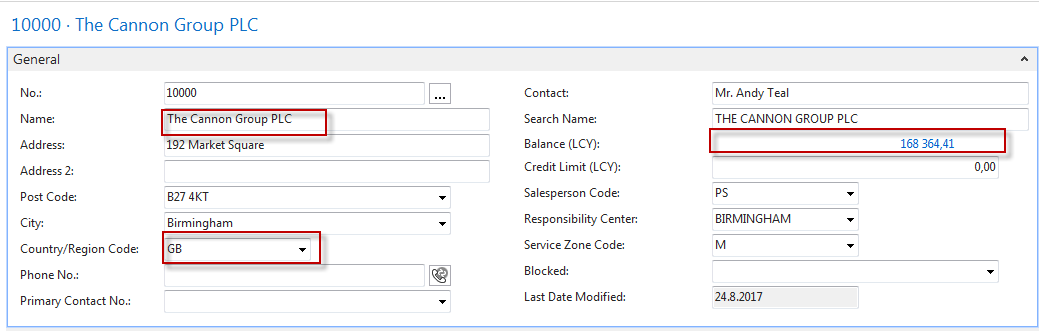 (Customer card)
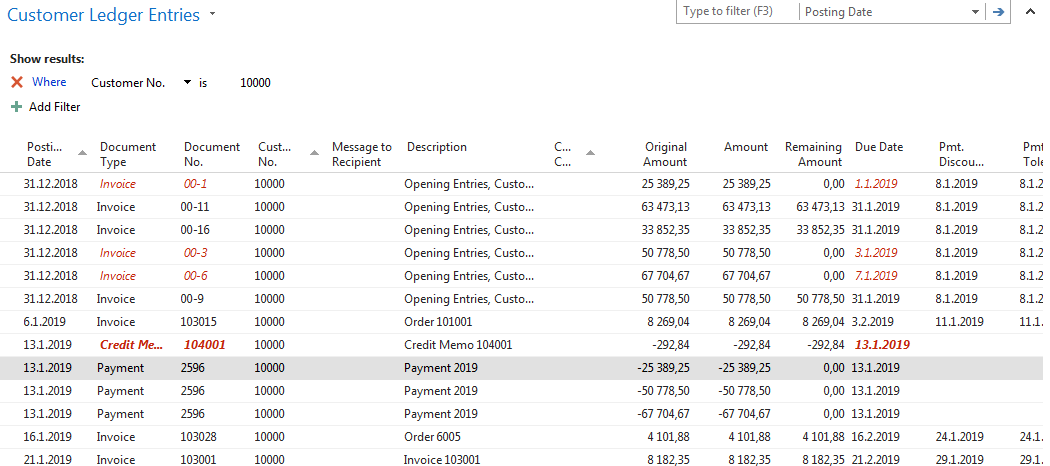 What has been posted in the past
168364,41=25389,25+63473,13+…….+8182,35
Flow field (calculated field) – the main principle
Amount =1
Customer entries
Amount =2
Amount =3
Amount =-4
Balance = 2 = (1+2+3-4)
Customer card
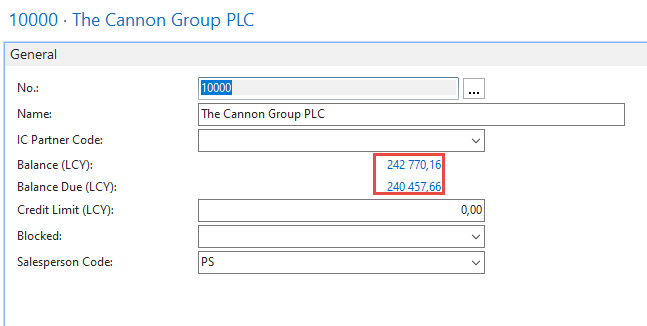 INTRO 5 – Customer document- Navigation
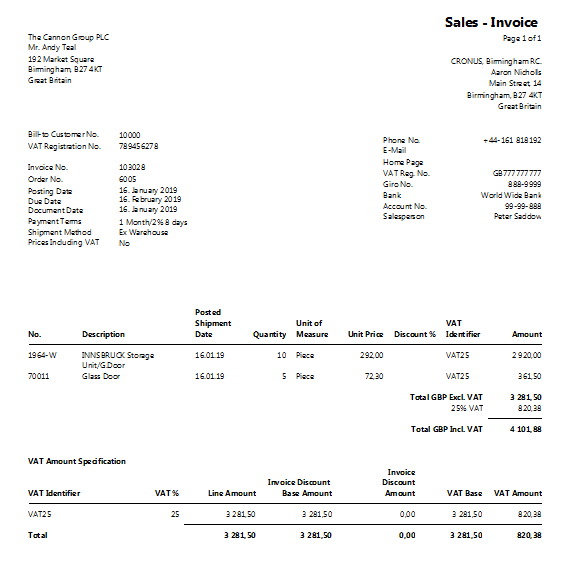 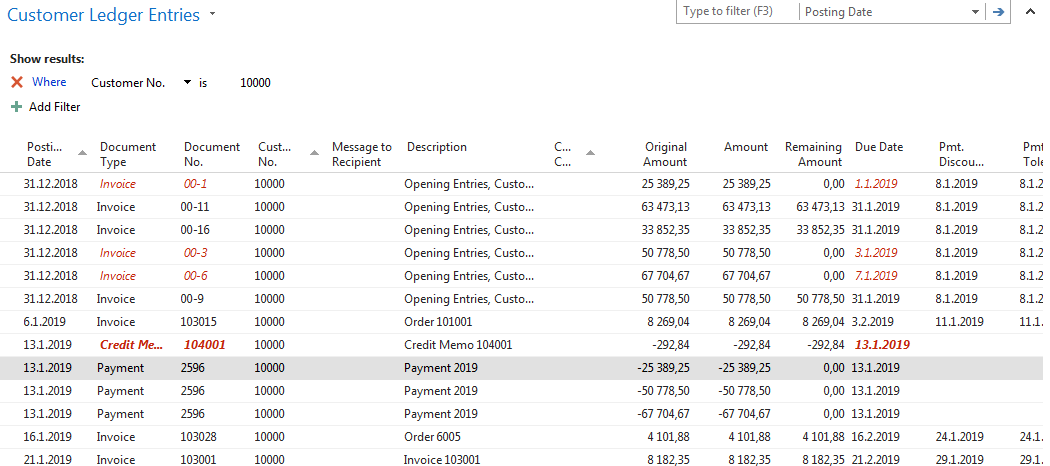 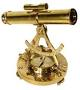 From entry to document
(Cause->Effect)
INTRO 6 – What is ERP 1
So our Microsoft Dynamics NAV is an ERP system.  But why is it an ERP system? What are the main features of an ERP systém, and how do we recognize these in Microsoft Dynamics NAV? 
Let's have a look at the overview slide.  So one of the challenges that some companies might have to address is one of island systems.
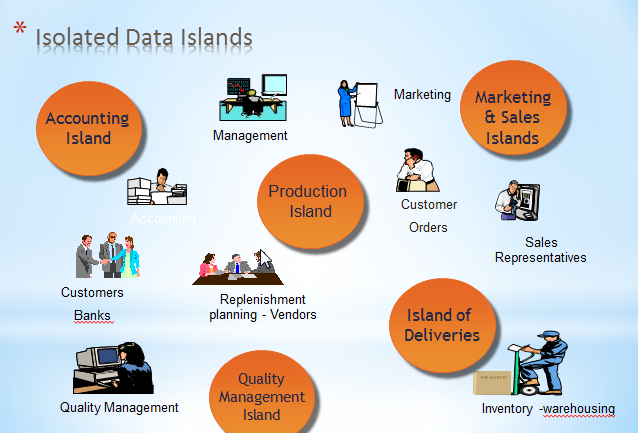 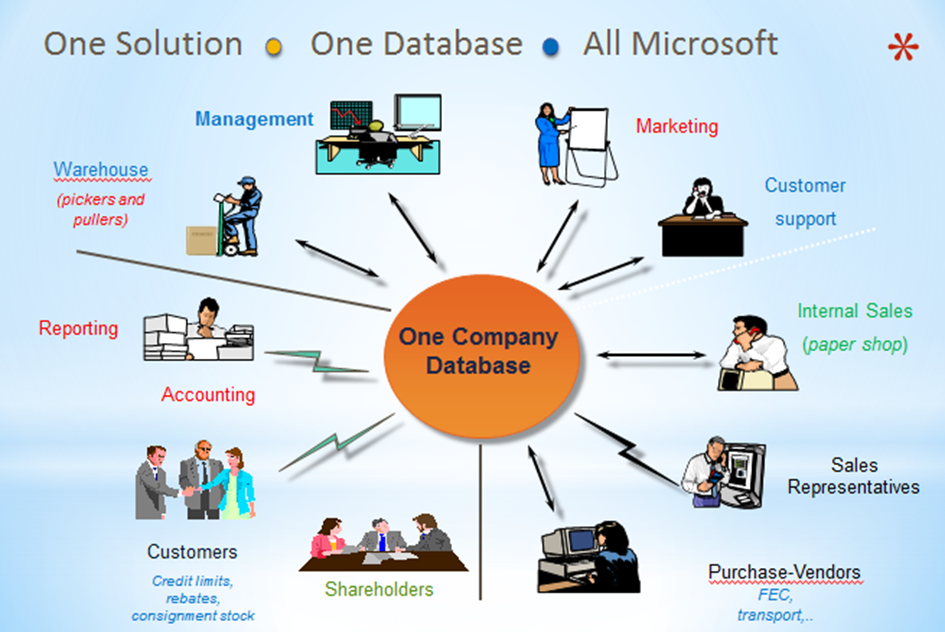 INTRO 7 – What is ERP 2
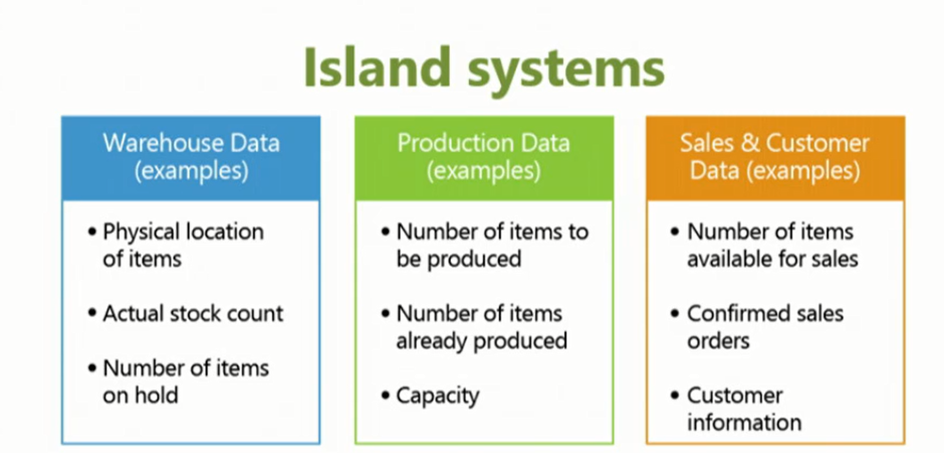 INTRO 8 – What is ERP 3
So everyone working with the system, for example, the bookkeeper in financial management, the sales representative in sales and marketing, the warehouse worker in the warehouse management, the HR manager in human resources and so on, so they all work with the system in their specific application department but with a common database.  And that's very, very important.  That's one of the main features of an ERP system.
INTRO 9 – Basics of working space
Will be shown by tutor and  examined on demo student databases  by them
Card and list examples
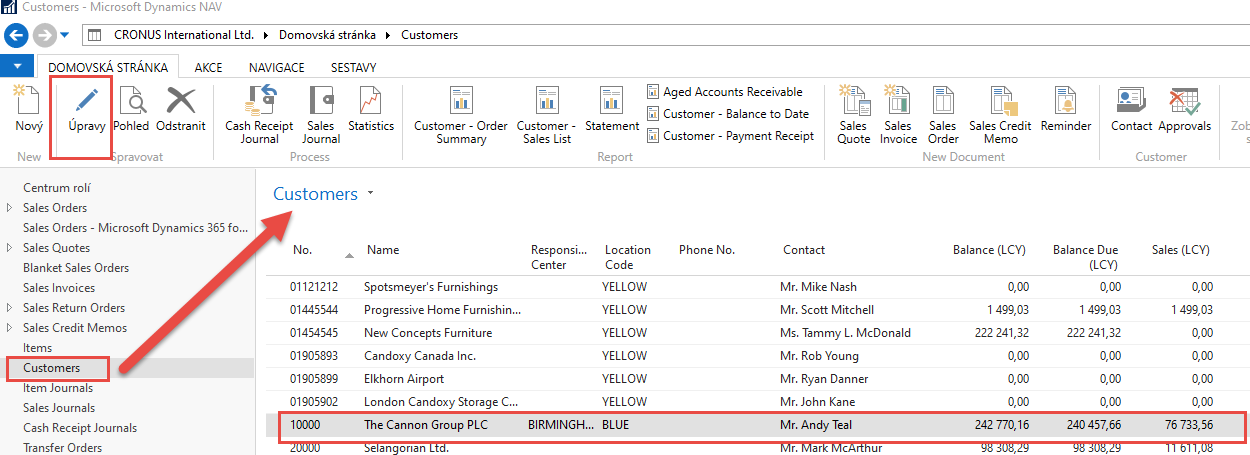 Click on Edit (in our example Úpravy) to get chosen Customer Cardk
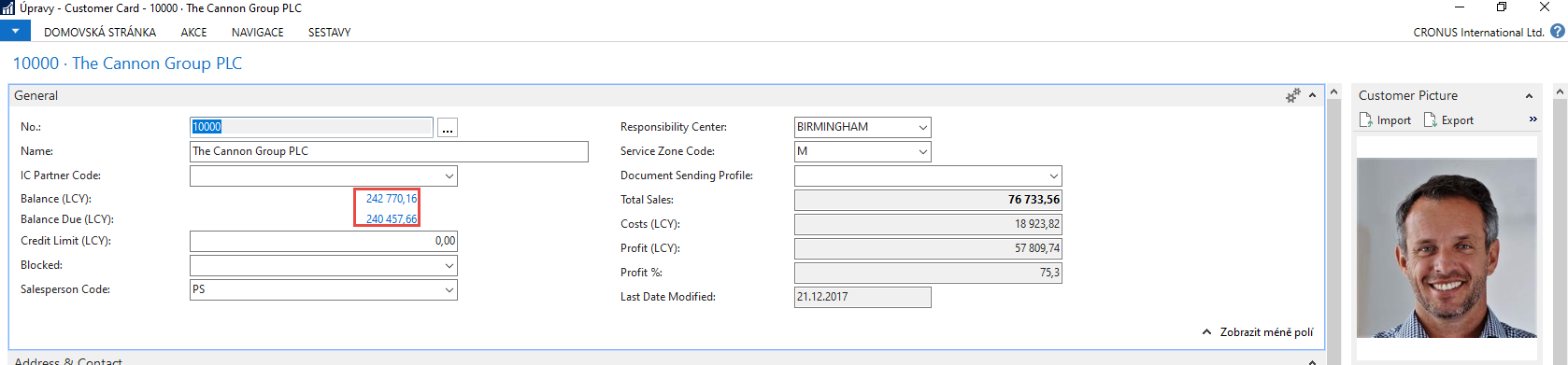 Every card has several Tabs
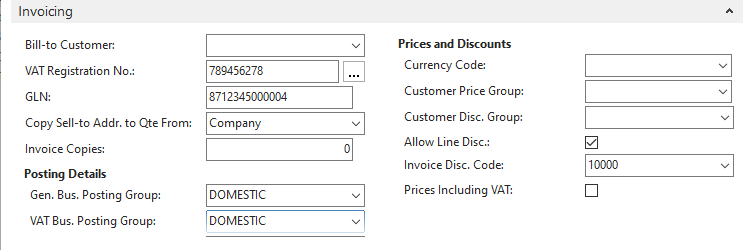 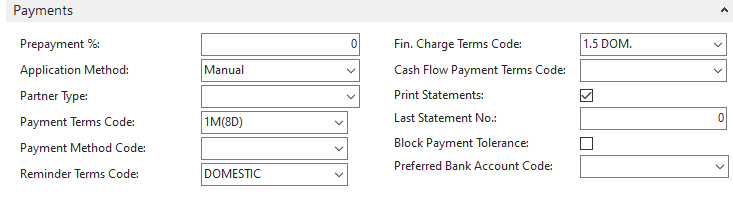 The reason : to see as much as possible fields . 

Every tab contains fields, which serve to control 
subfunctions such a payment, shipment, and so on.
Relations between tables
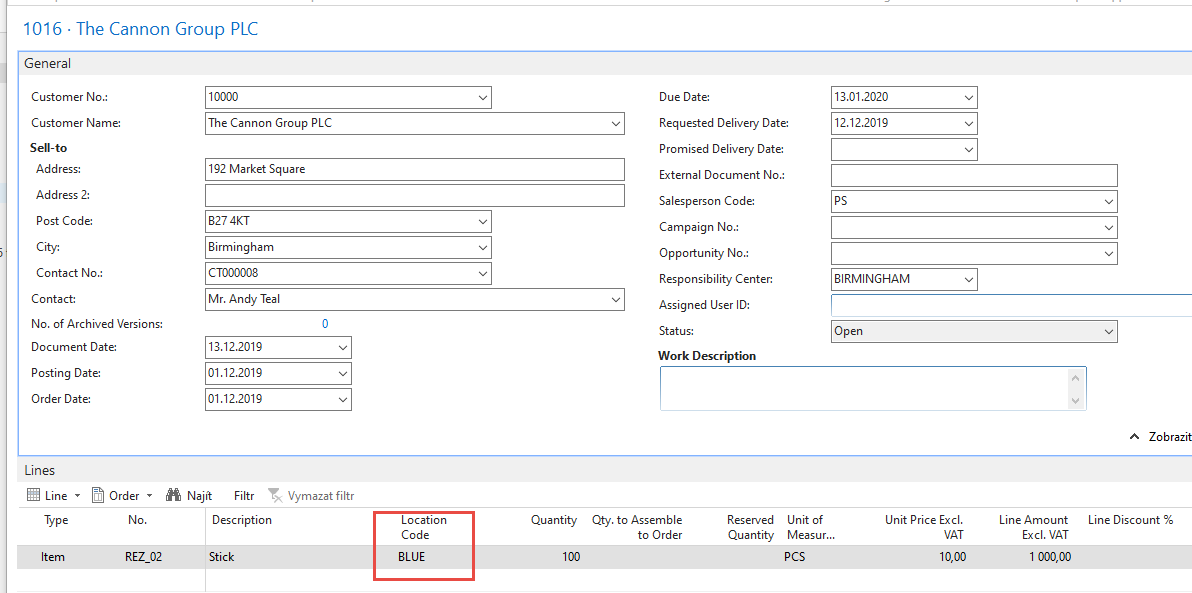 Location
Calednar code
Relations between tables
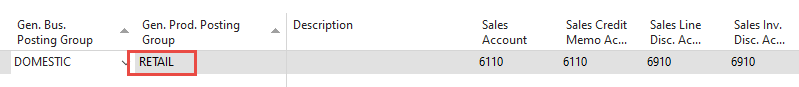 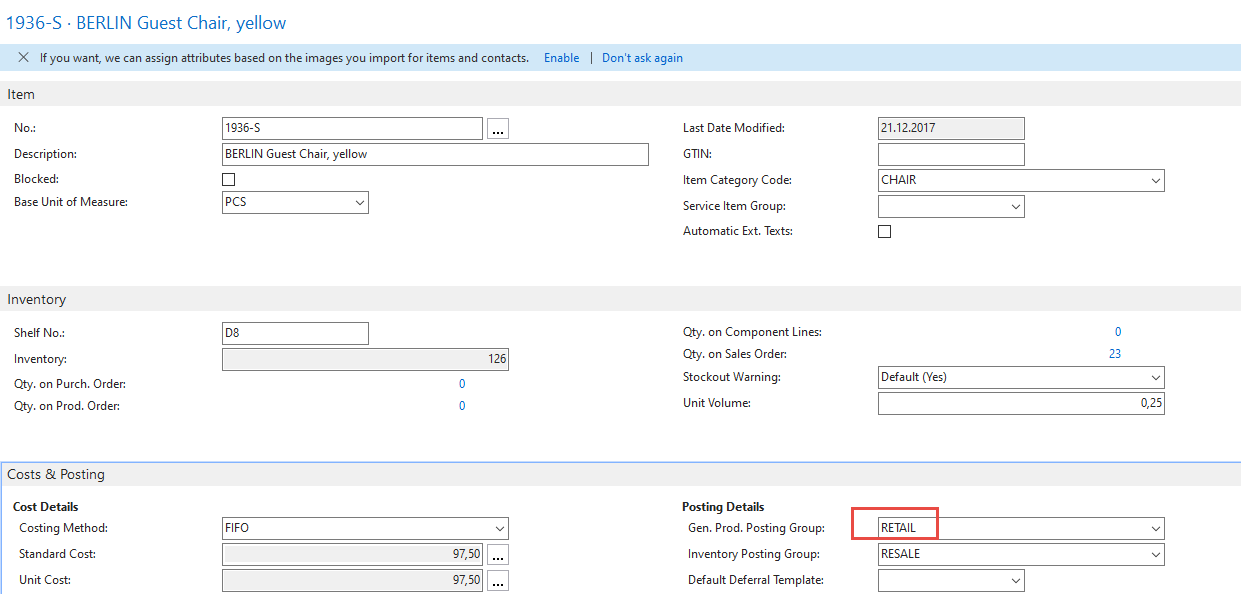 Item card
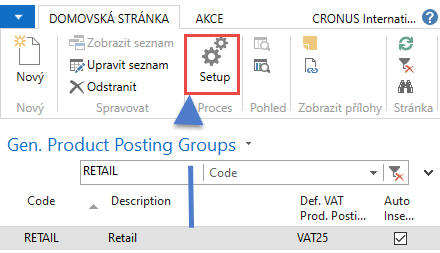 Pages
List Page Windows Client
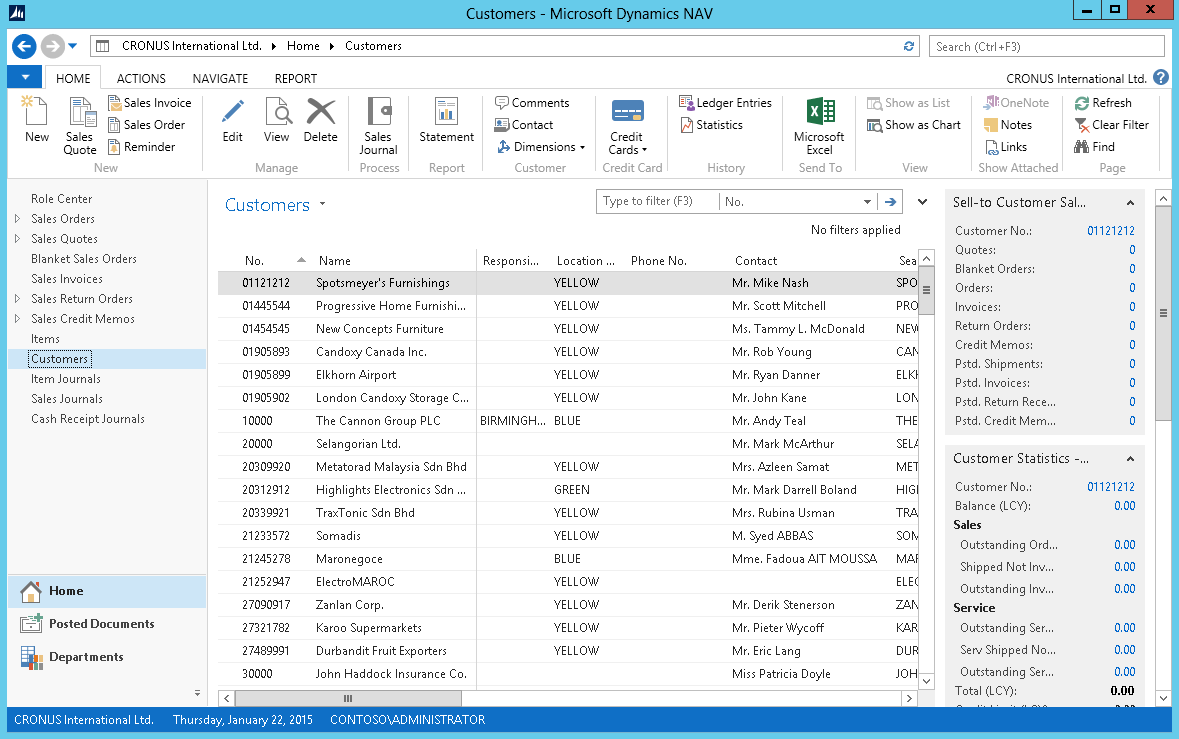 Ribbon
Filter pane
List
FactBox pane
1
2
4
3
[Speaker Notes: After showing this slide and explaining the different components of a list page, go to the application and show some examples of list pages.
Remember to only focus on the interface. Topics such as personalization, filter, search, … are covered in other modules.]
Card page – first tab only
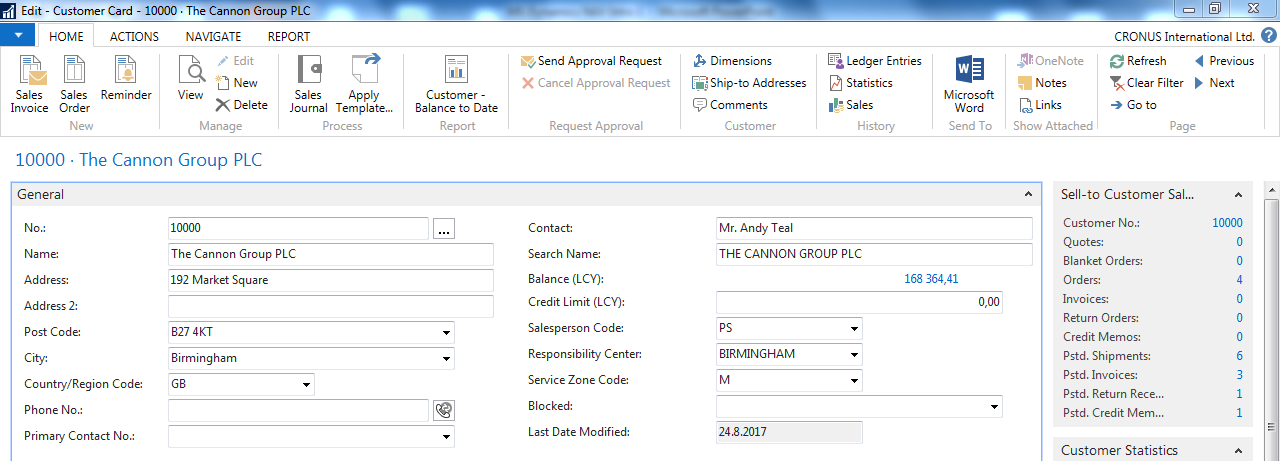 Document page
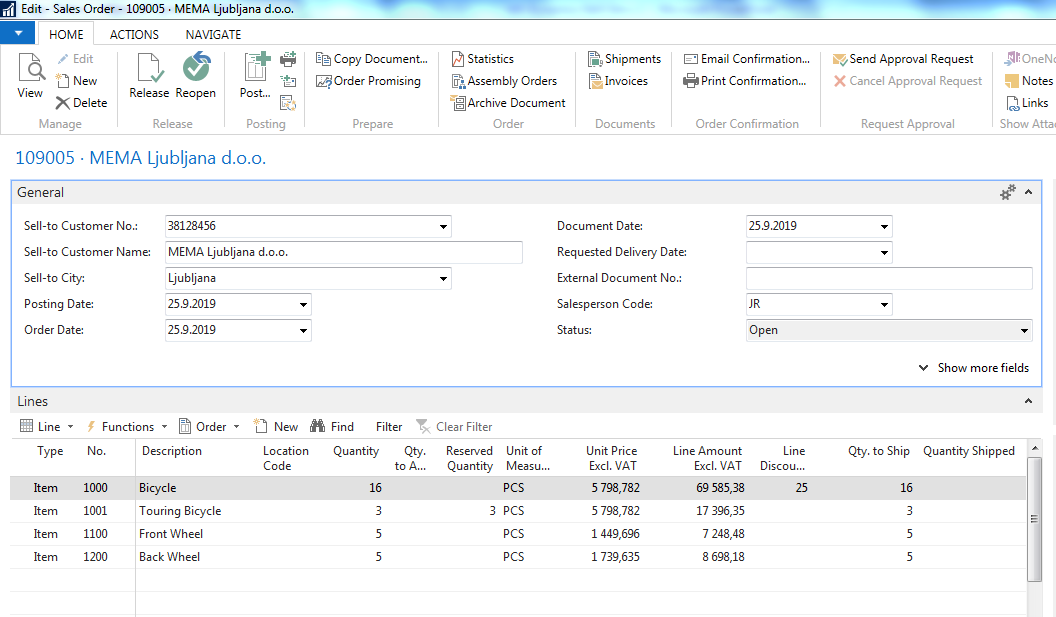 Header
Lines
Matrix window (form)
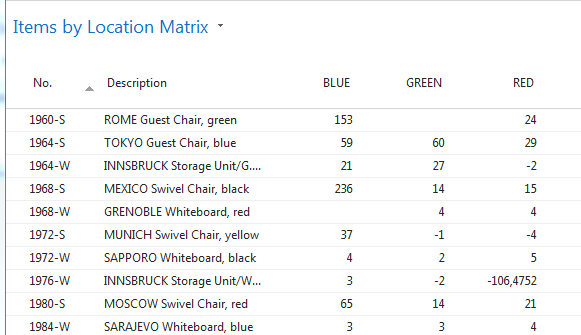 Stock locations
INTRO 10 – Searching window(„NAV Google search engine“)
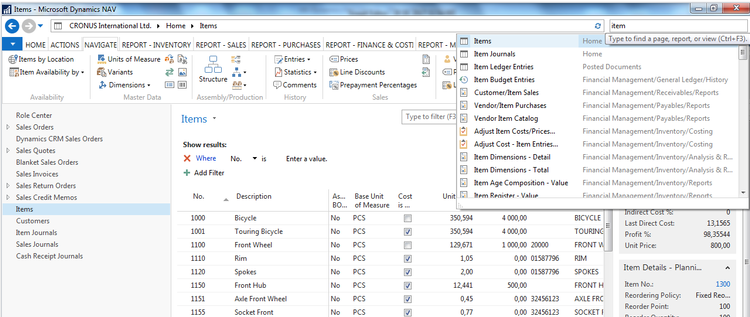 Will be shown by the tutor and  examined on demo student databases  by them
(Find Vendor, Item, Customer, General Ledger Account, Profile and so on)
Simple filter
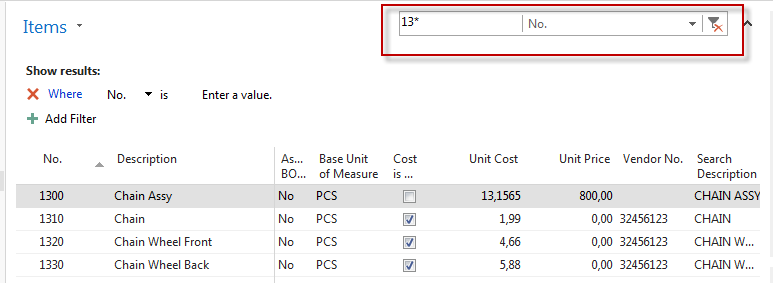 * = any alphanumeric character
Multiple filter
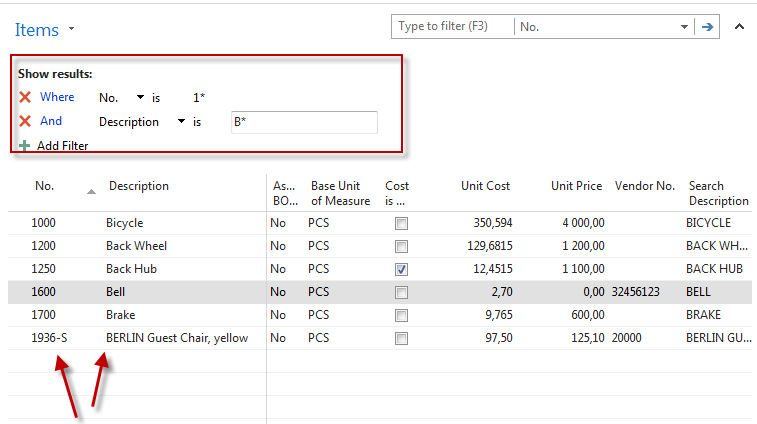 Example of using help _filter criteria)
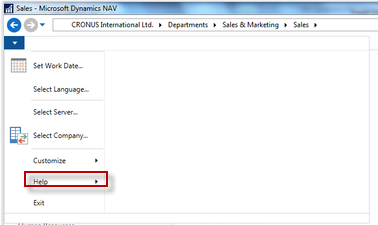 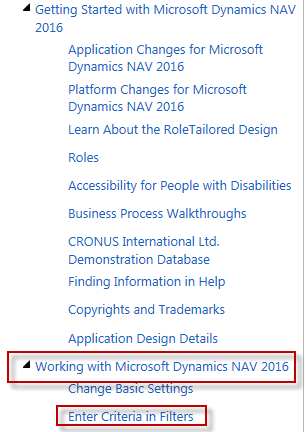 Example of using help _filter criteria)
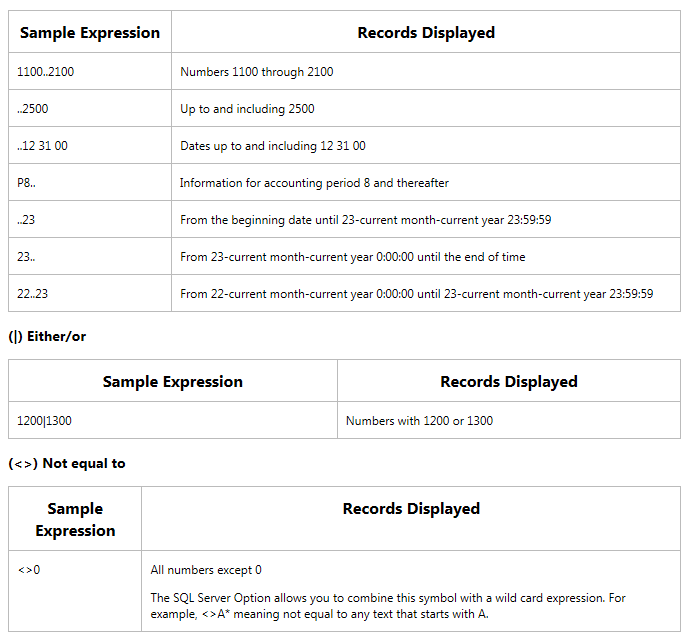 Only part of it ! 
Will be presented
by tutor and 
experienced by 
students ….
Entries and their use
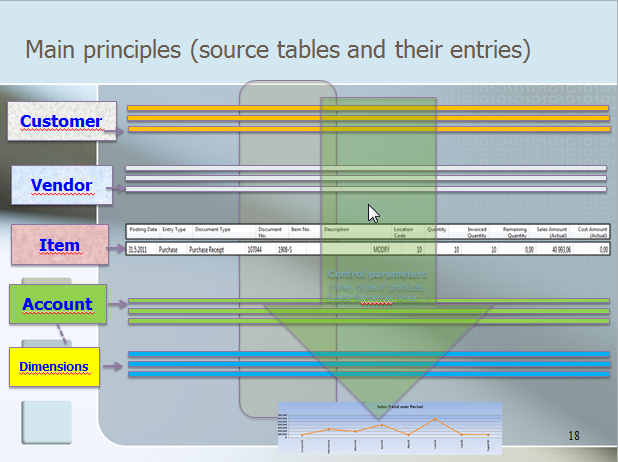 Report – example (data resource - Customer Ledger Entries)
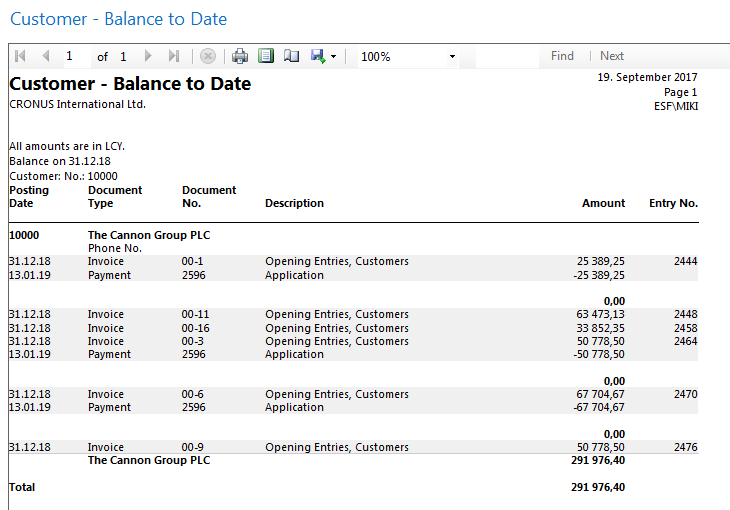 TEXT document related to this PWP show
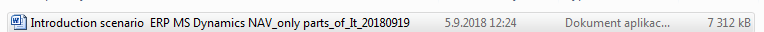 Only to page 9 !!!
Study material for this (16.9. or 18.9) and probably next session
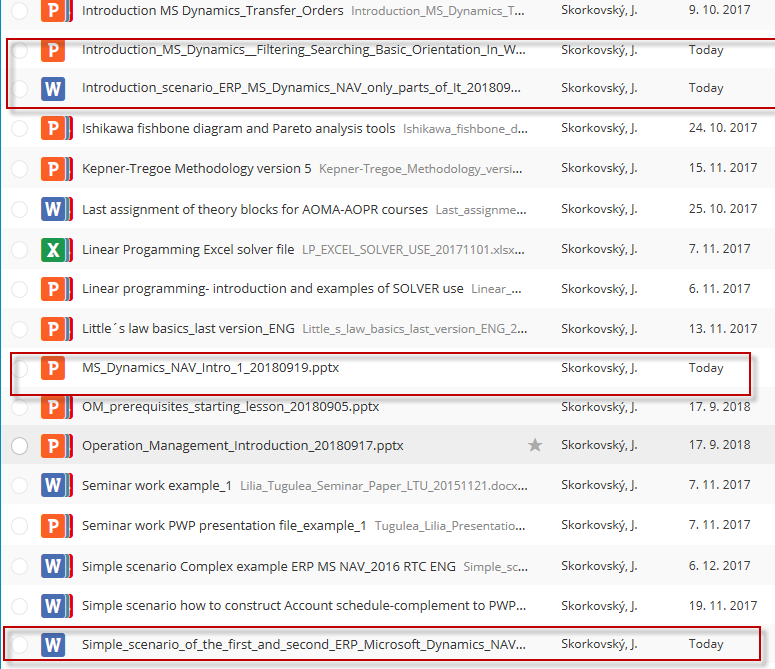